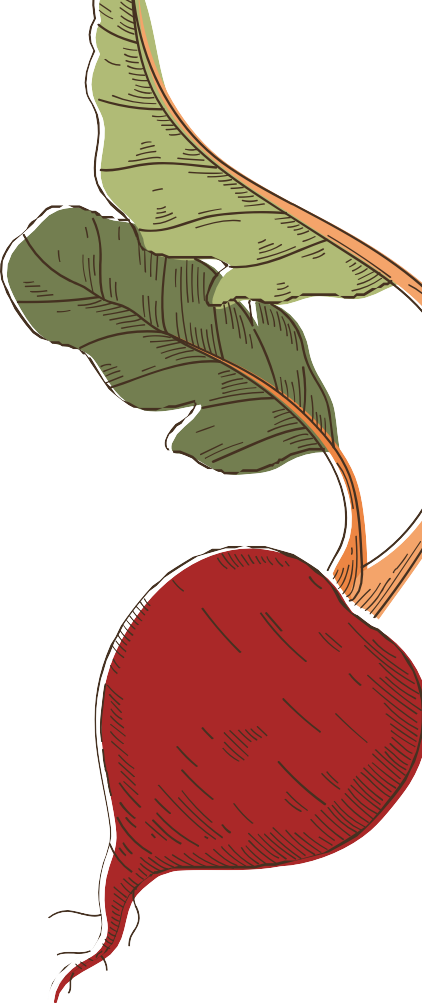 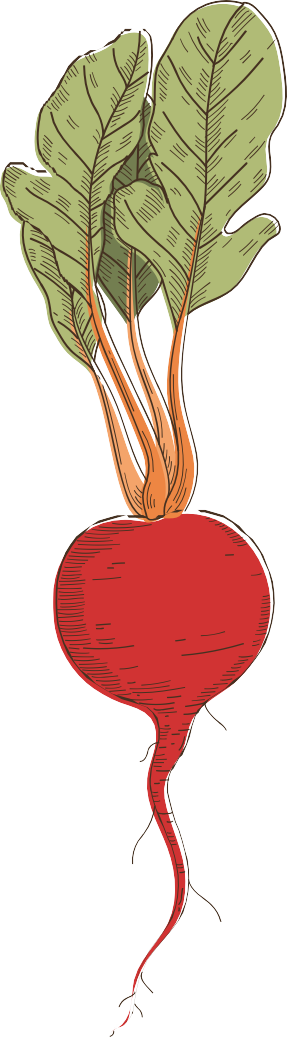 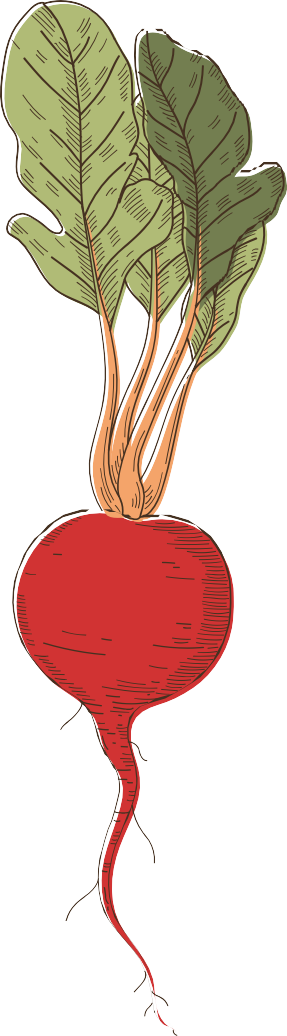 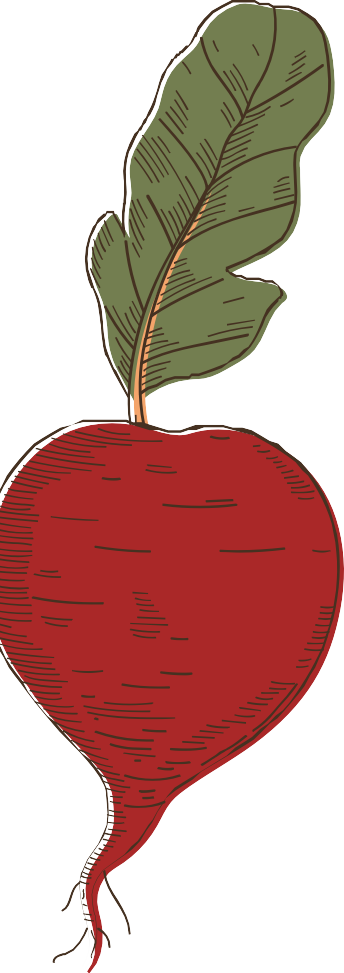 Le repaire  d’Amélia
Viziuina Ameliei
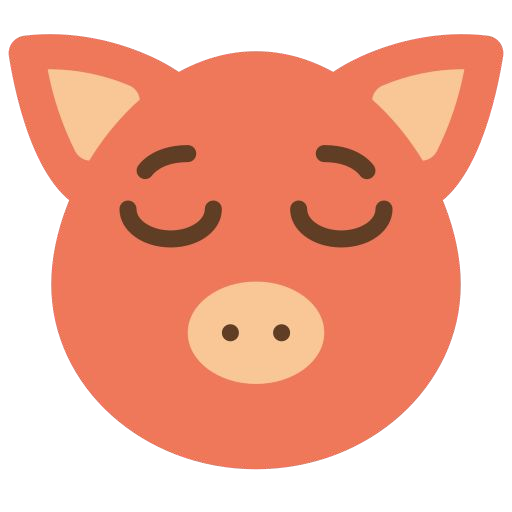 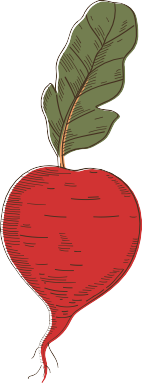 Cine este Amelia?
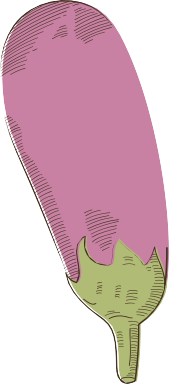 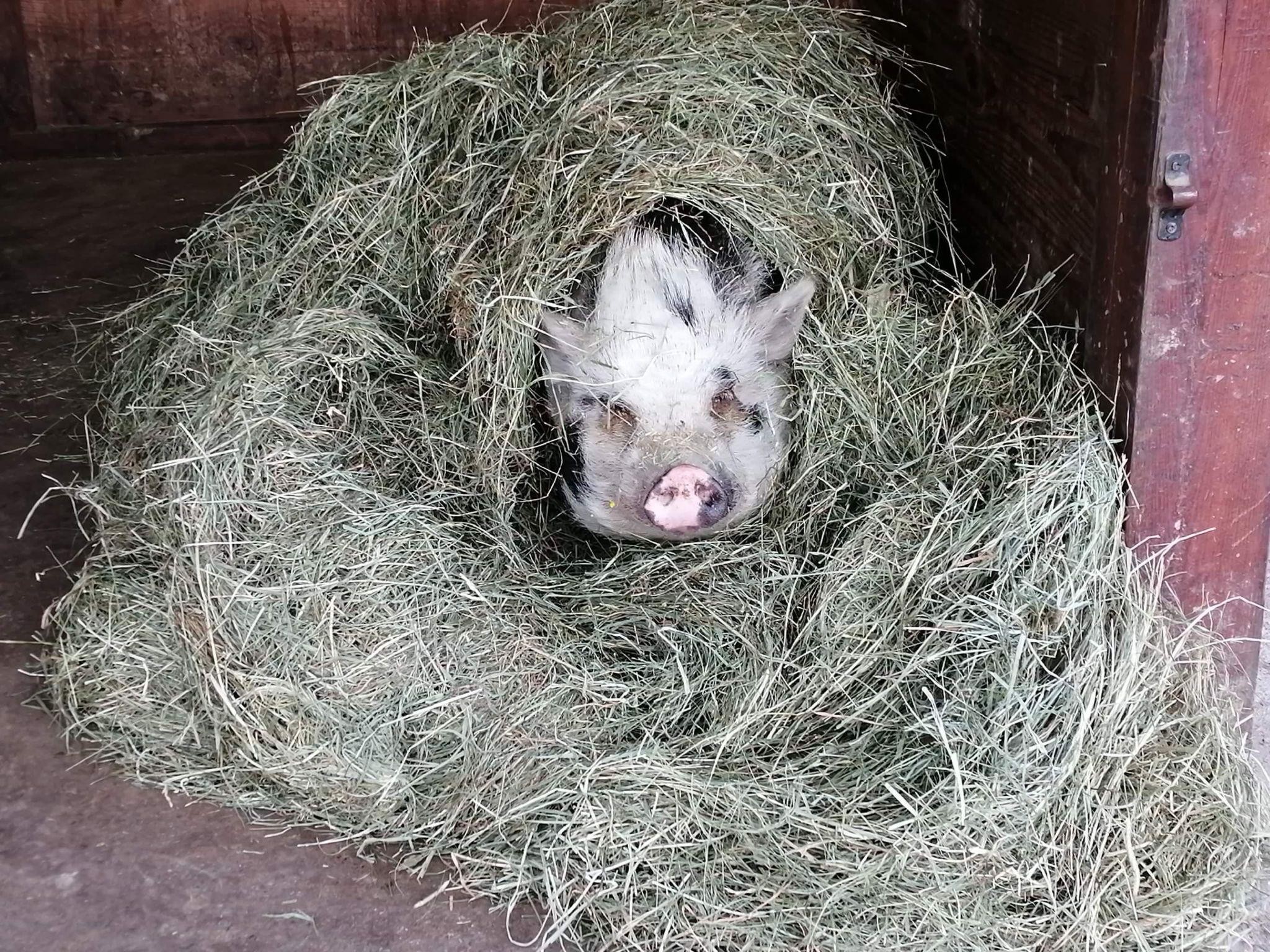 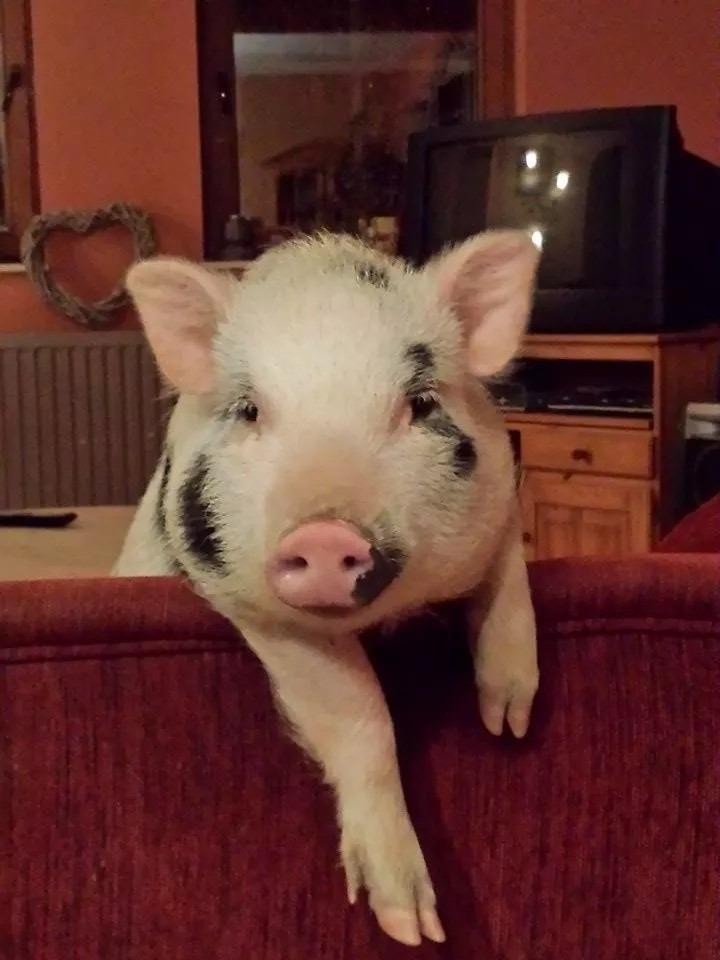 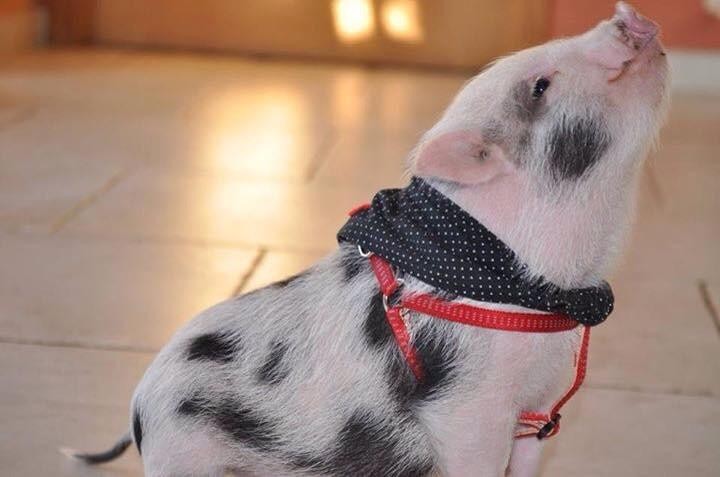 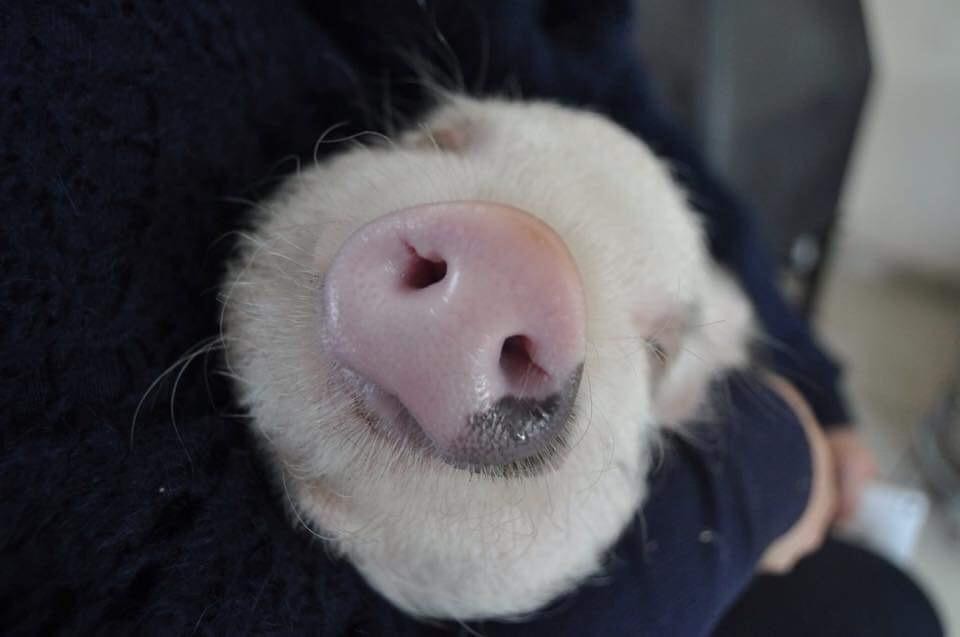 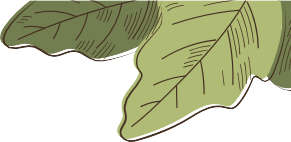 Ikigai
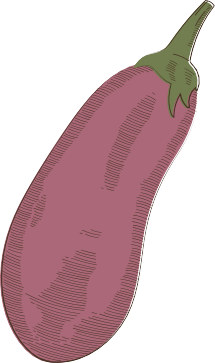 Ce iubesc
La ce sunt bun
Cultivarea fructelor și legumelor
Natura
Plantele
Un loc de muncă care oferă satisfacție
Munca fizica
Lucru cu plantele
Munca fizica
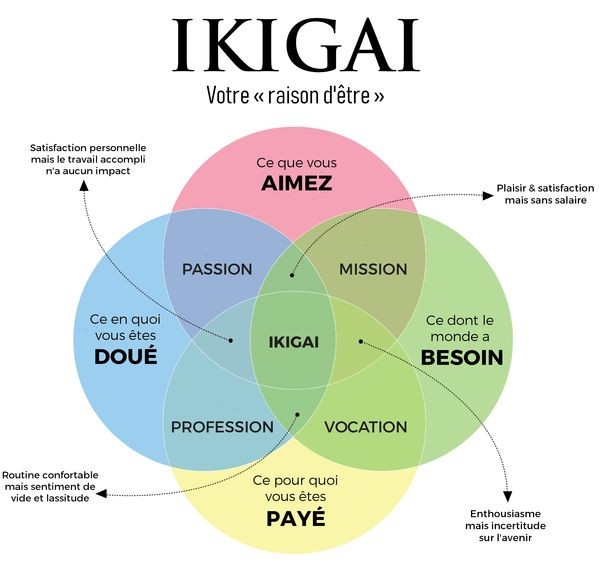 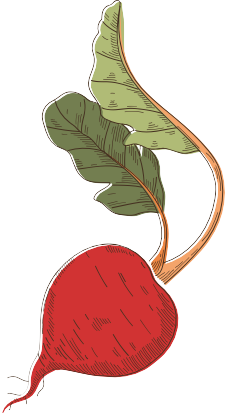 Pentru ce pot fi plătit
De ce are nevoie lumea
Vanzare fructe si legume
Ateliere de lucru
Produse sănătoase și sustenabile
Companii implicate (responsabile)
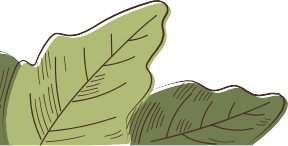 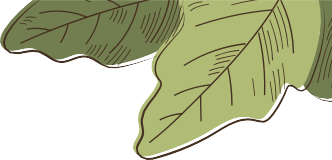 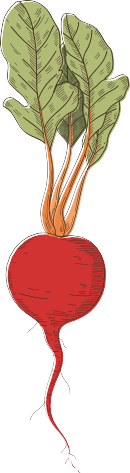 Ce ofer eu ? ( valoare )
Ce ofer
Nevoile clientului
Cum ies în evidență
Fructe și legume cultivate în permacultură
Ateliere de lucru
Alimente de calitate
Contribuție la o economie sustenabilă
Produse de calitate
Sprijin pentru persoanele cu probleme emoționale
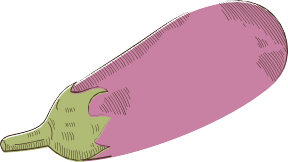 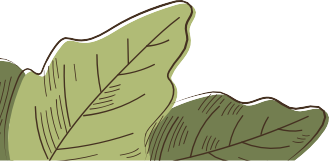 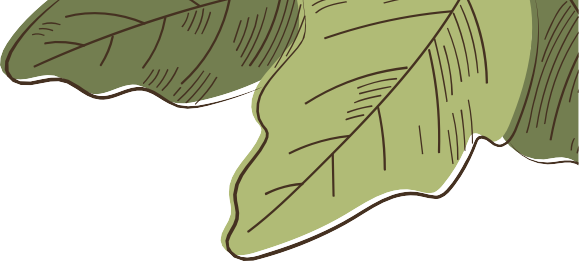 Ce este permacultura?
„Permacultura este la origine un concept de agricultură și horticultură sustenabilă, bazat pe observarea atentă a ecosistemelor și a ciclurilor naturale, precum și pe imitarea acestora.”
A fost dezvoltat în anii 1970 de biologul australian Bill Molisson .
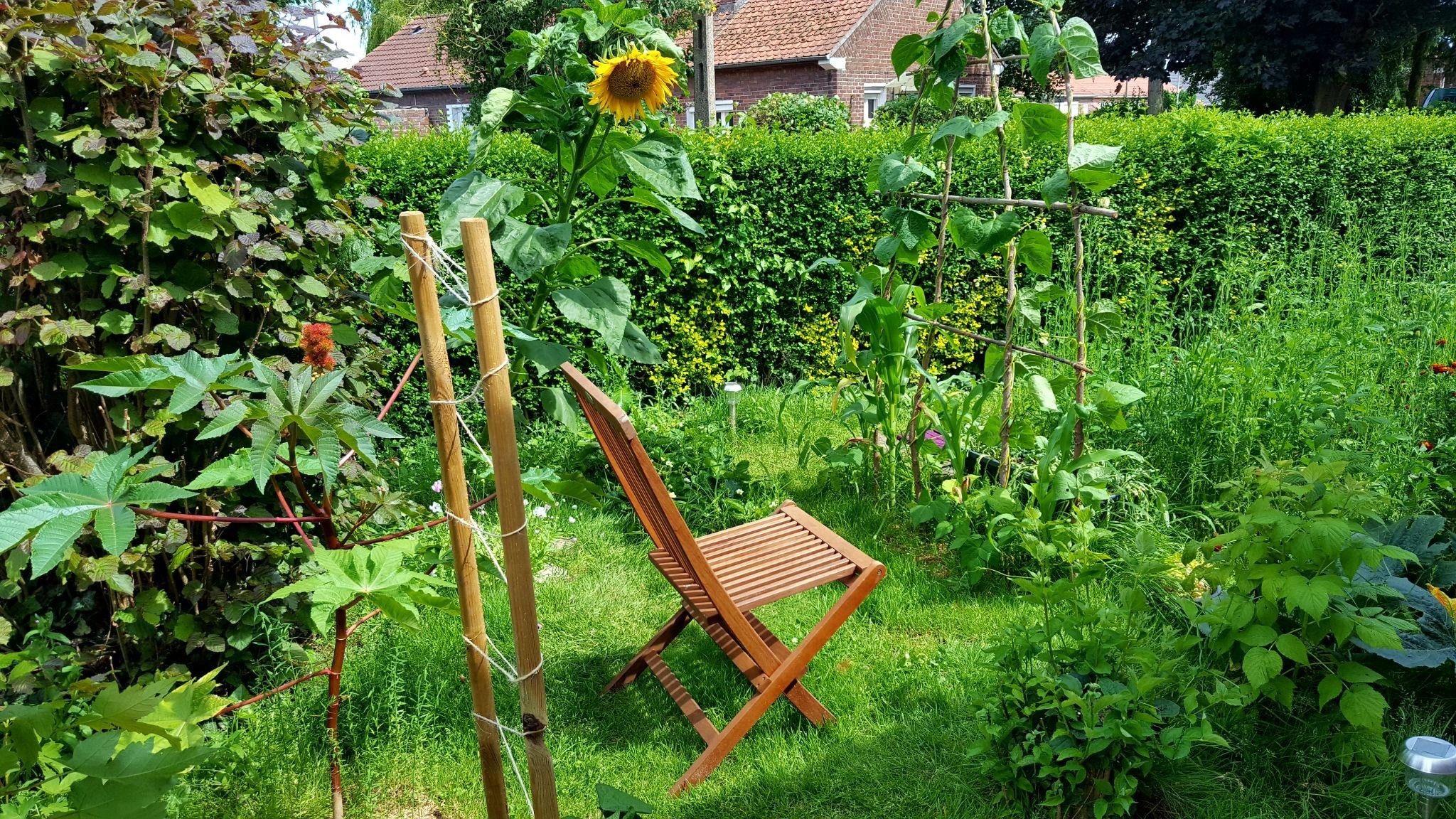 Asocierea culturile (ex Milpa)
Animale
Utilizarea gardurilor
Iazuri
etc
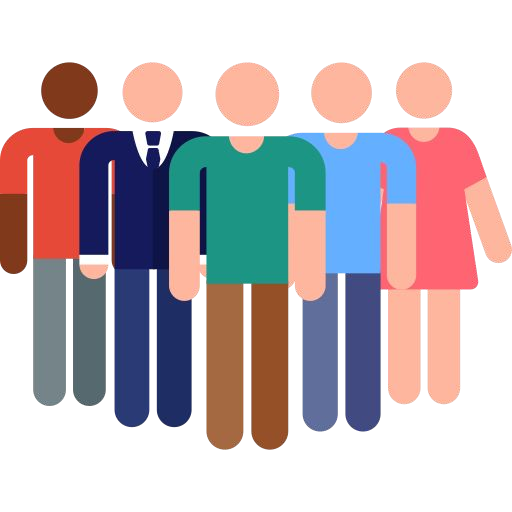 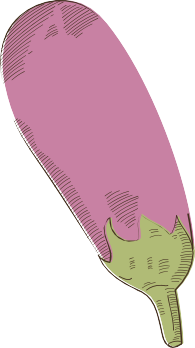 Cine sunt clientii mei ţintă ?
Vârstă
Hobby-uri
Natura
Gătit 
Mediu inconjurator
25-60 de ani
Ocupaţie
Gen
Toate categoriile profesionale
Indiferent de gen
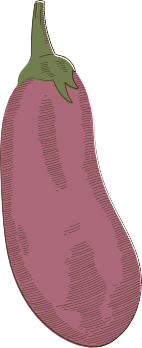 Locaţie
Clasă socială
Aproape de ferme
În oraș pentru companii
Cu o anumită putere de cumpărare
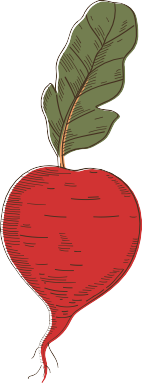 Care sunt companiile mele țintă?
Angajate într-o societate mai sustenabilă
Din mediul urban
În pas cu vremurile
Cu o anumită putere de cumpărare
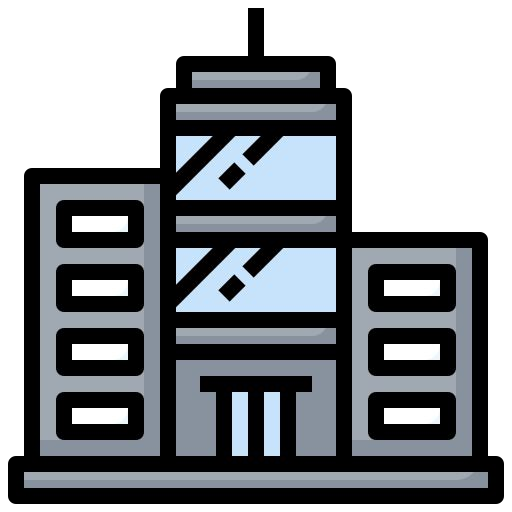 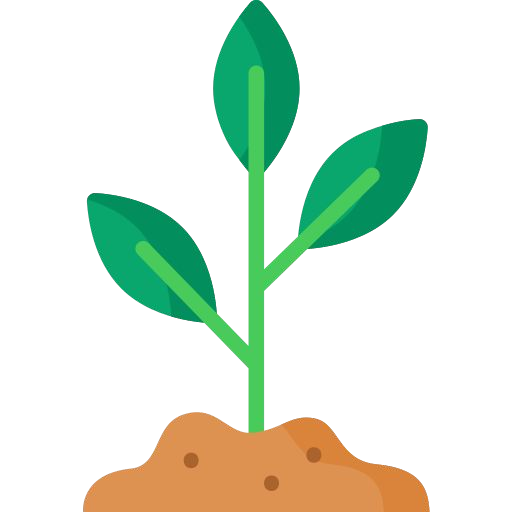 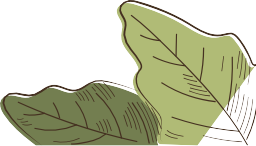 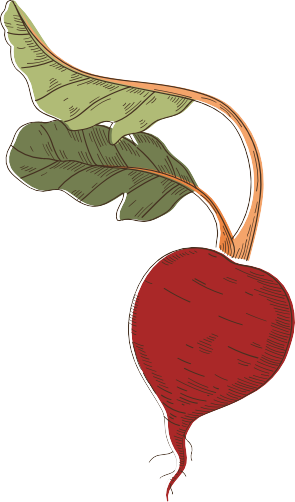 Relații cu clienții
Cum găsesc primul meu client? Dar pe următorii?
Rețelele de socializare
Magazine bio (afișe și postere)
Campanii de crowdfunding (Finanțare participativă)
Prospectare directă (companii)
Canal YouTube și colaborări
Cum fidelizez clienții?
Sistem pe baza de abonament
Organizarea de evenimente​
Rețete în coș (ingrediente cu retete incluse)
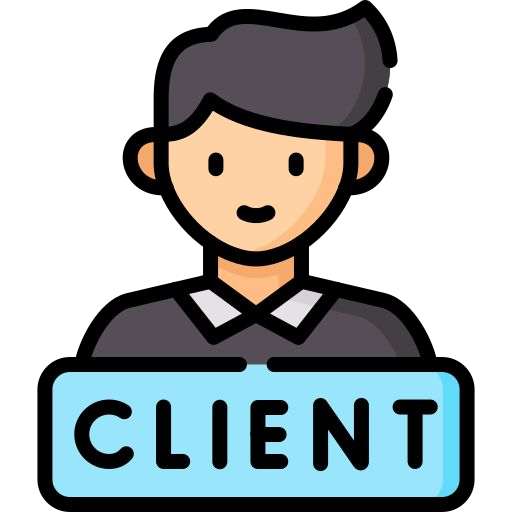 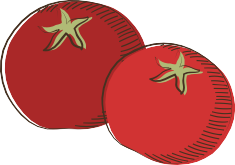 Contact
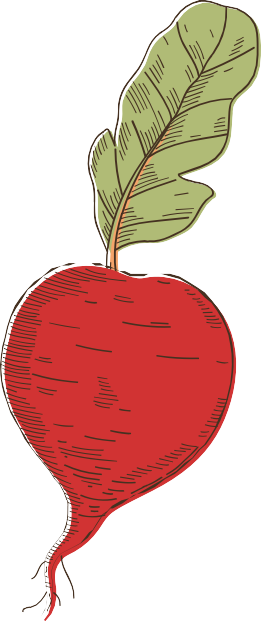 Unde
Când
Magazin în cadrul unei ferme mici
Comandă online sau cumpărare directă în cantități mari, la fața locului
Acces ușor și locuri de parcare disponibile
Livrare pentru companii
De 3 ori pe săptămână de la 15:00 la 18:00 sau
O dată pe săptămână
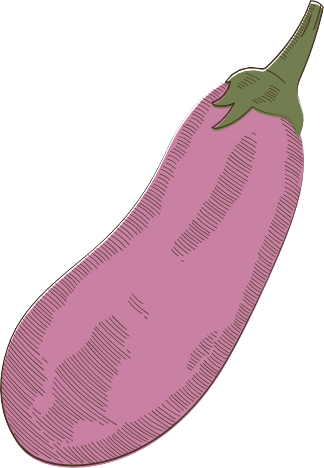 Exemplu de locație
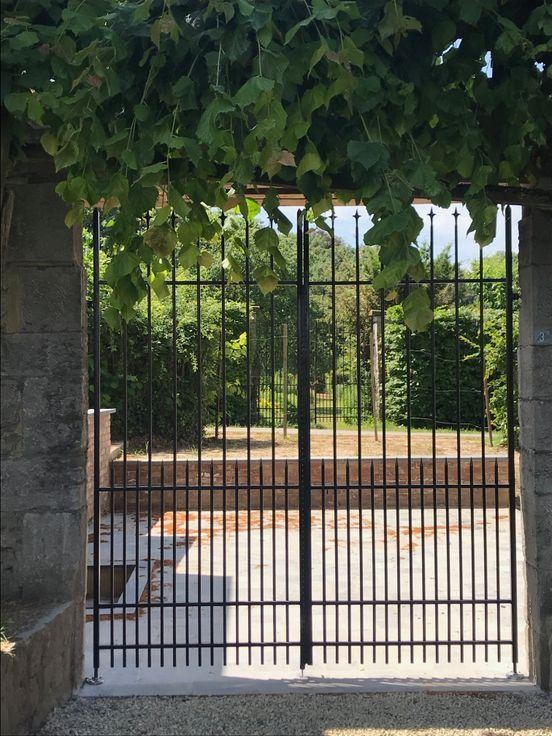 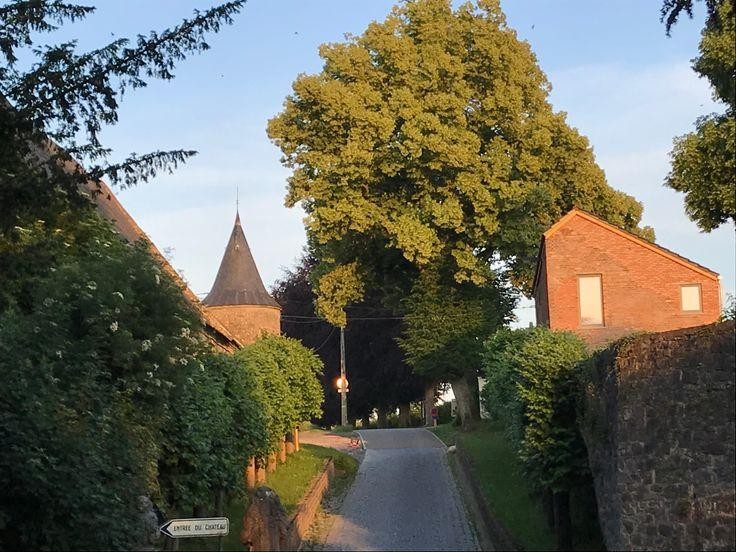 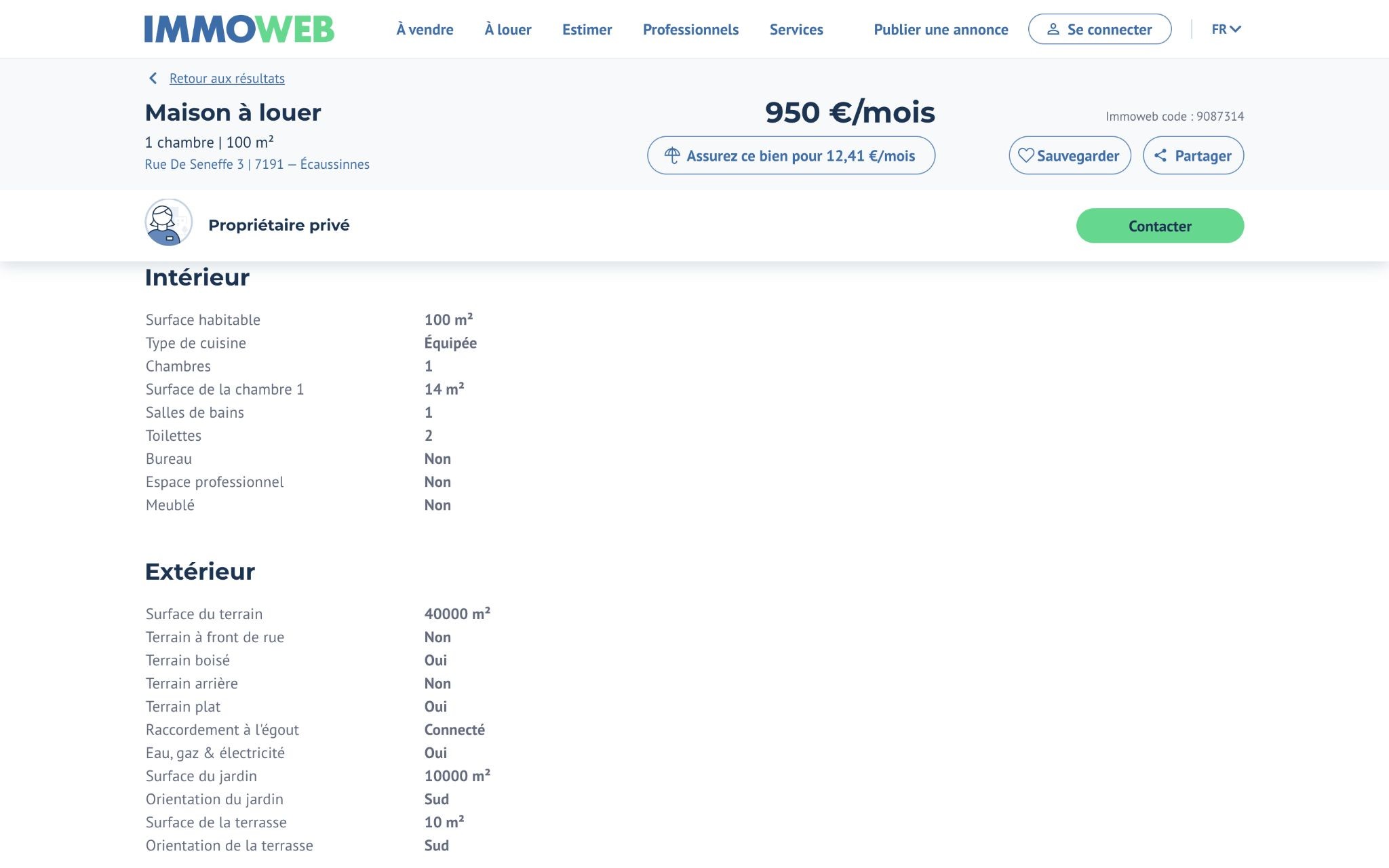 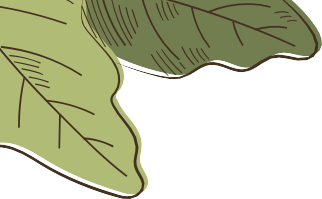 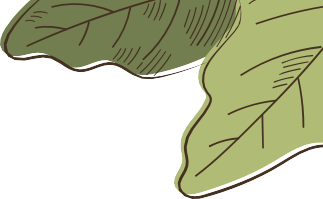 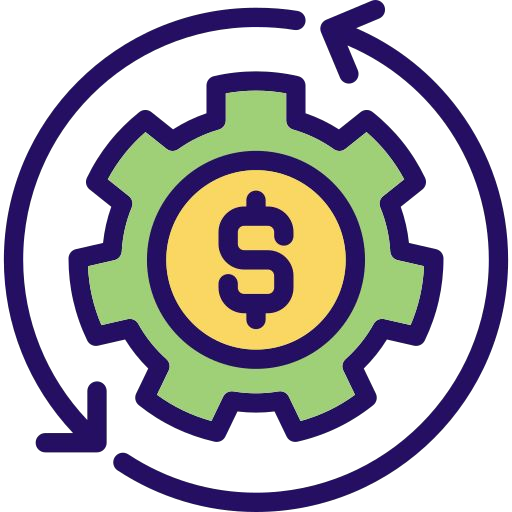 Tarife
Atelier de lucru
Pret mediu
Abonament
50 € /2h
125 € / luna
40 € / unitate
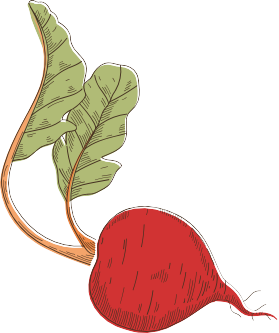 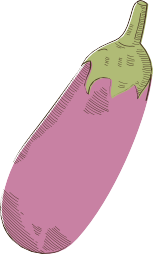 Activități
Alţele

Activități administrative
Pregătirea atelierelor
Planificarea lucrătorilor sezonieri
Gestionarea voluntarilor
Pregătirea coșurilor
Organizarea magazinului
Livrări către companii
Agricultura

Planificare
Pregătire sol
Semănat
Plantare
Udare
Recoltarea
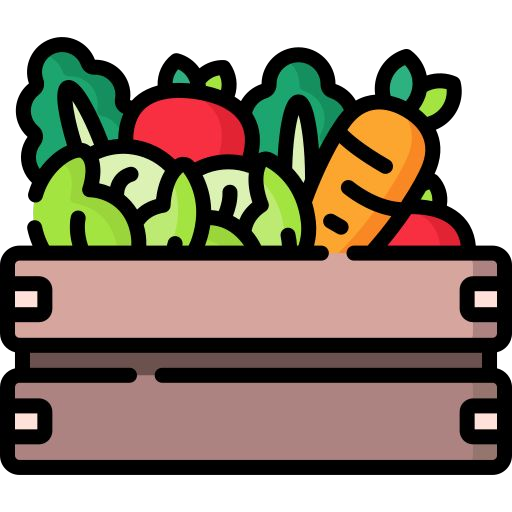 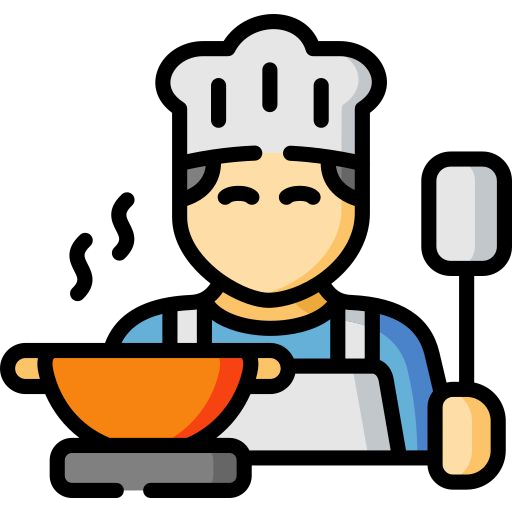 Parteneri / furnizori
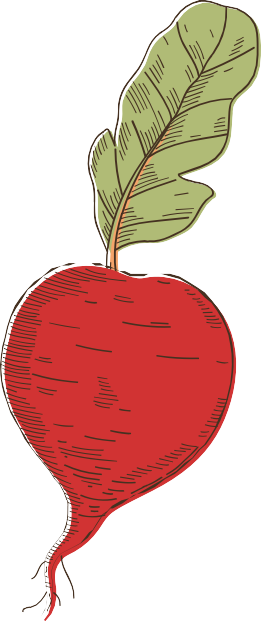 Semințe și puieți organici
Fructe și legume dacă este necesar
Pământ pentru răsaduri
Amendamente și îngrășăminte
Irigare
Unelte
Organizație non-profit activă în domeniul sănătății mintale
Asociație a producătorilor de legume
Furnizori de
Parteneri​
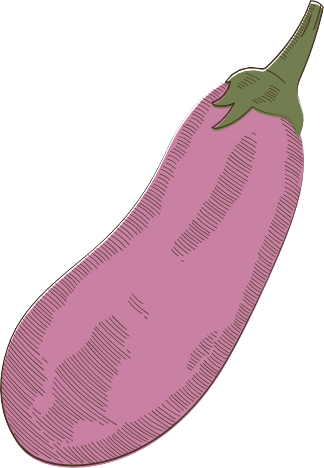 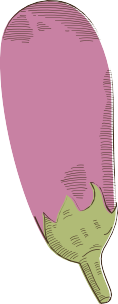 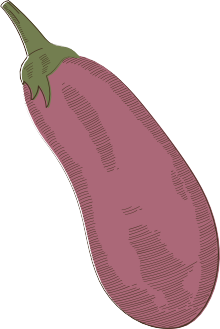 Resurse
Personal ?
Autorizație?
1 student sezonier lucrător
Voluntari ( terapie )
AFSCA
Acces la profesia reglementata
Finanțare?
Materiale?
Seră
Prelată
Microtractor
Sisteme de irigații
Unelte
Da  
Crowdfunding (Finanțare participativă)
Nu
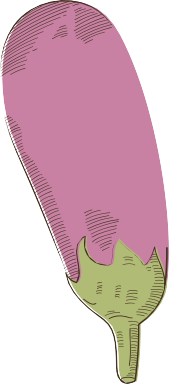 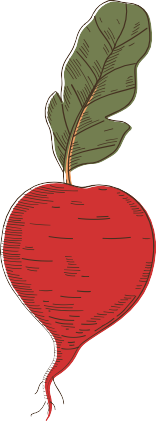 Concurenţă
Directă
Indirectă
Grădinăritul de casă
Supermarketuri
Alți producători locali
Piețe locale
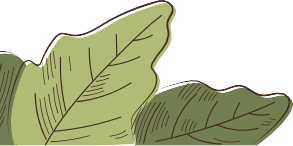 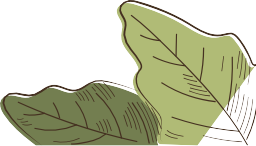 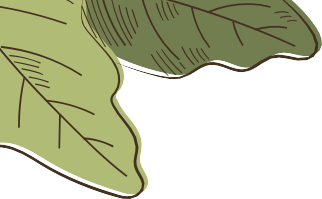 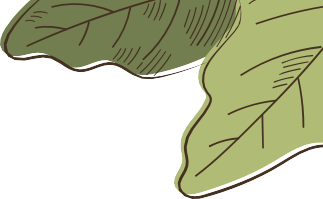 Venit lunar din vânzări
Venitul total din vânzări: 6.525 €
Costurile de achizitie: 1.631 € (25%)
Coș
Atelier
Abonament
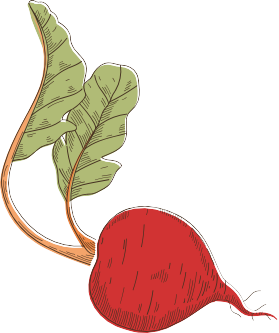 40 €
25/ zi
3/ saptamana
Total = 3000 €
50 €/persoană
8 persoane / săptămână
1/ saptamana
125 €
25/ luna
Total = 3125 €
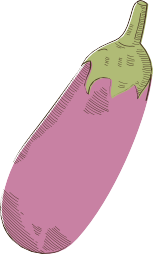 Total = 400 €
Investiții
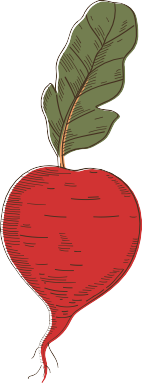 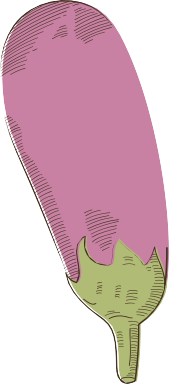 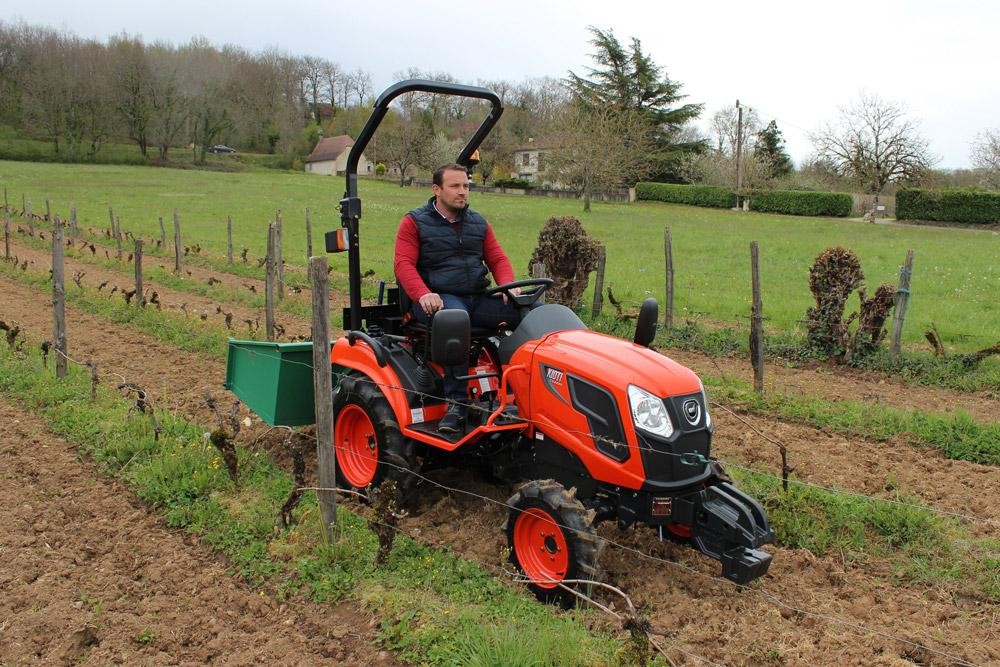 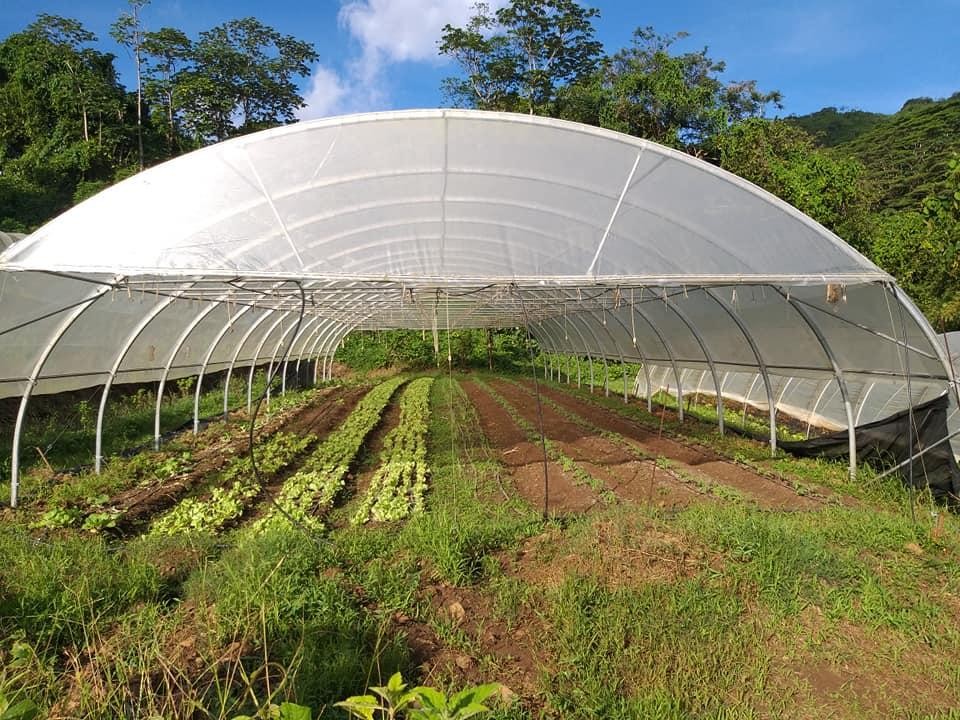 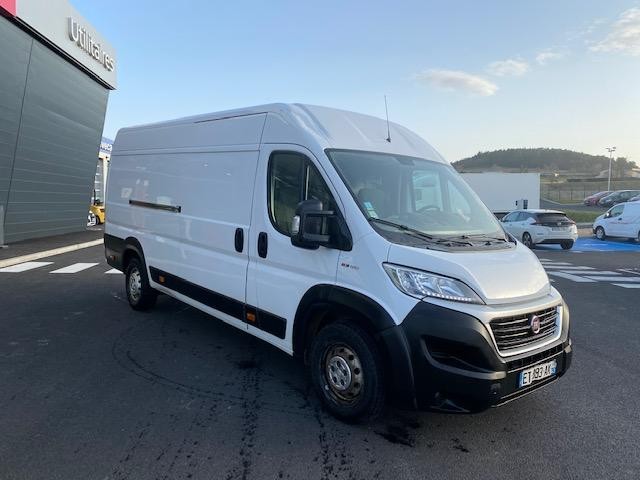 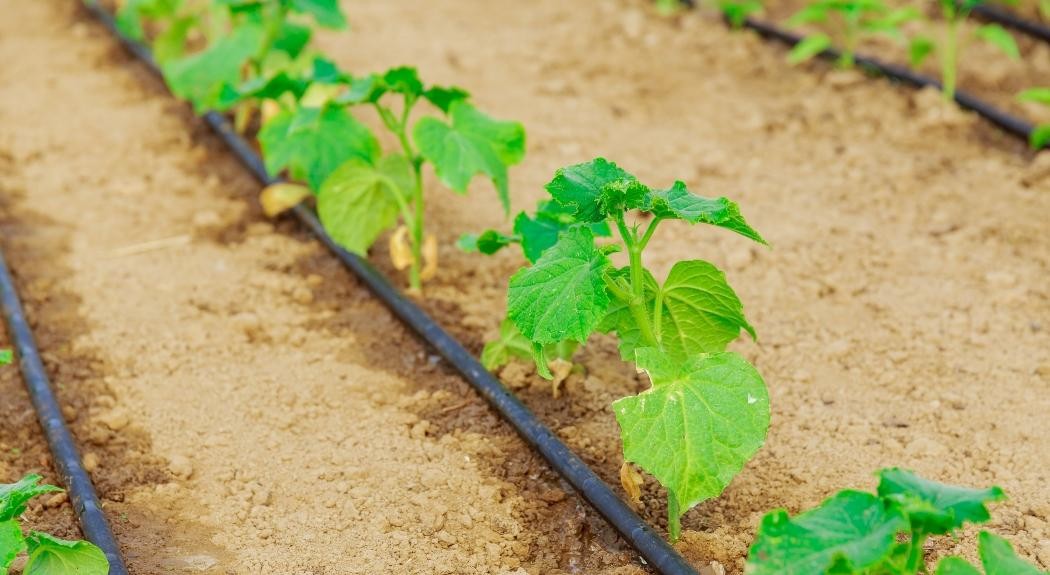 Total investitii : 37 000 €
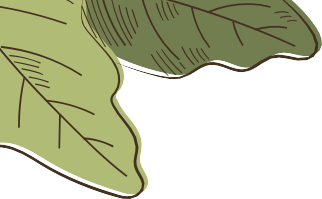 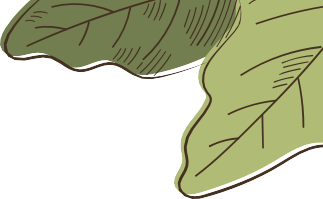 Cheltuieli operaționale
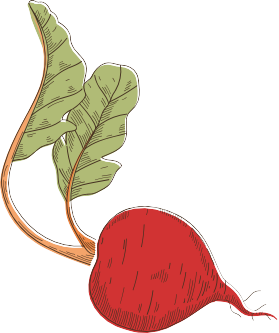 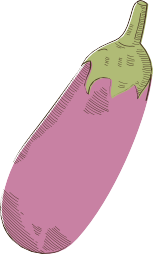 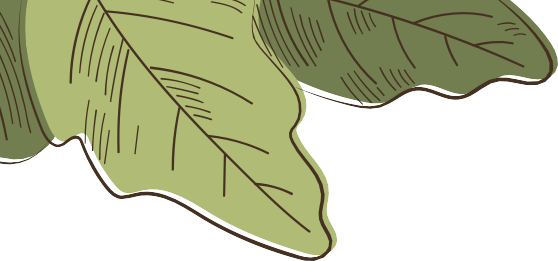 Finanțare
Calculul profitului
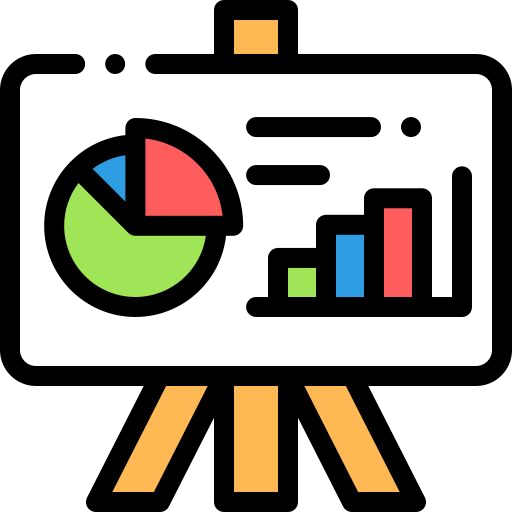 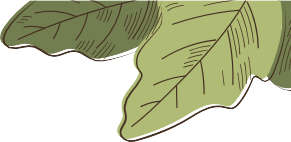 Analiza SWOT
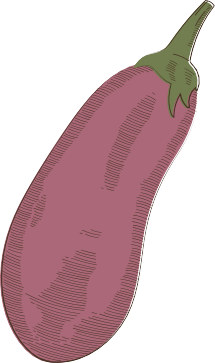 Puncte forte
Puncte slabe
Cunoştinţe   Angajament  Motivație
Abilități organizatorice personale / Eficiență Contact cu clientii
Oportunități
Amenințări
O piață în plină expansiune
Util pentru societate
Remunerație insuficientă sau inadecvată
Condiții meteorologice extreme și dezastre naturale (impactul schimbărilor climatice)
Concurența din partea fermierilor mari și a lanțurilor de magazine bio (ex. BioPlanet)
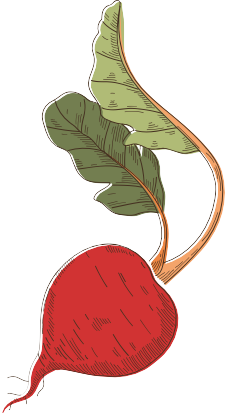 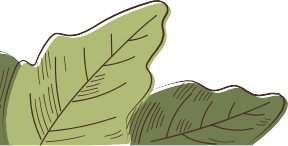 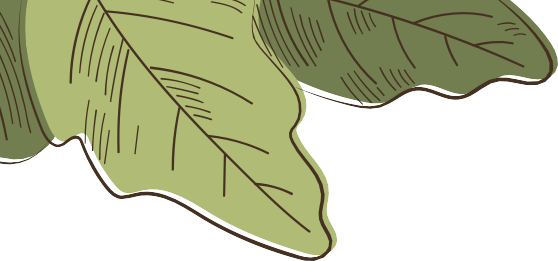 Oportunități de dezvoltare
Produse procesate
Vânzări în magazine bio
Piață
Formare în horticultură
Fermă educațională
Tururi ghidate în grădină
Organizare de evenimente
Terapie prin grădinărit și natură
Videoclipuri și conținut media despre fermă
Alte inițiative sustenabile
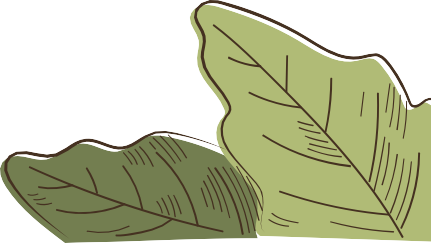 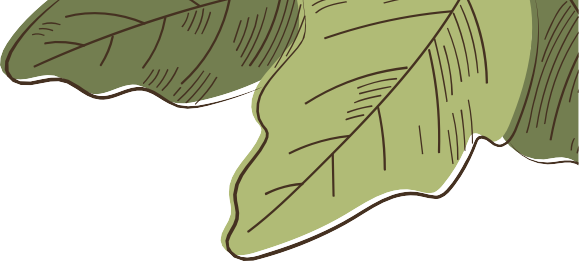 Oameni Planetă Profit
Un mediu grijuliu și un loc de muncă valoros pentru angajații mei, un spațiu terapeutic pentru voluntari, prețuri echitabile

Angajament față de ecologie prin producție alimentară bazată pe permacultură, fără pesticide, cât mai puține ambalaje, fără îngrășăminte chimice, Too Good To Go, control biologic, echipamente second-hand

Investiții în proiecte asociative, sprijin pentru alți producători de legume în dezvoltarea activității lor
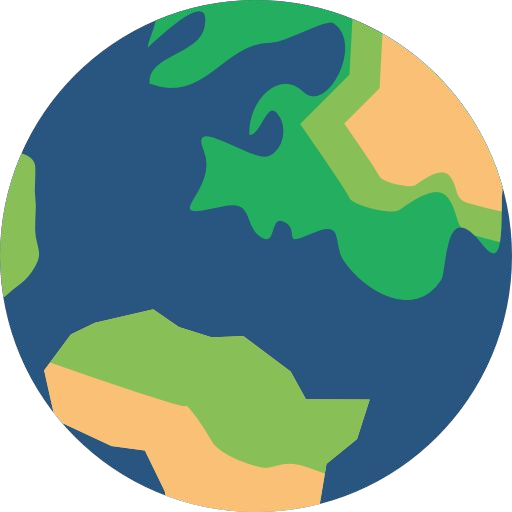 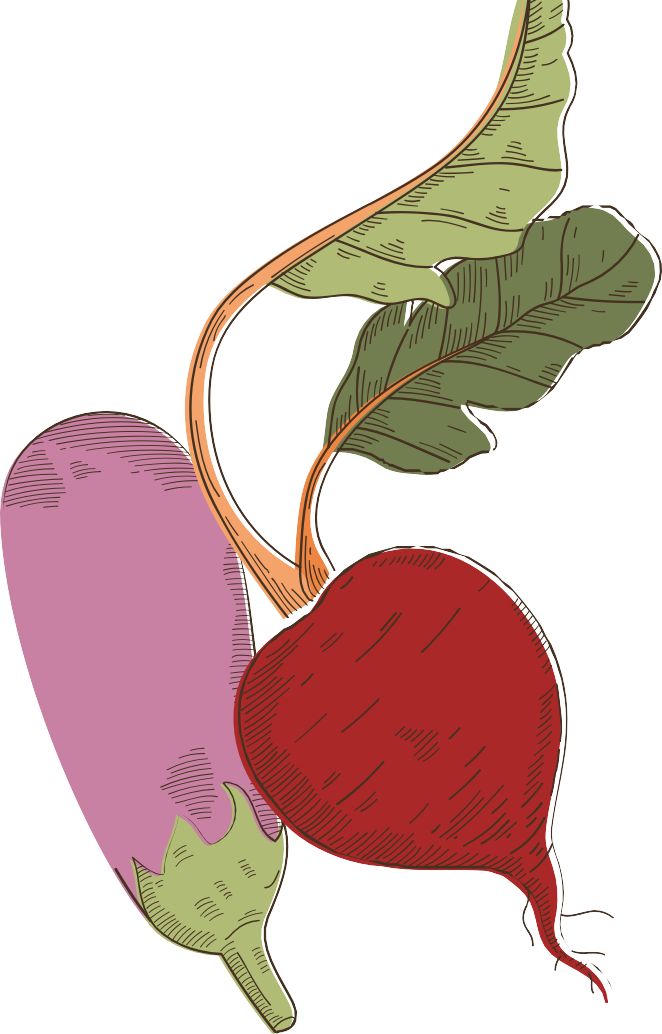 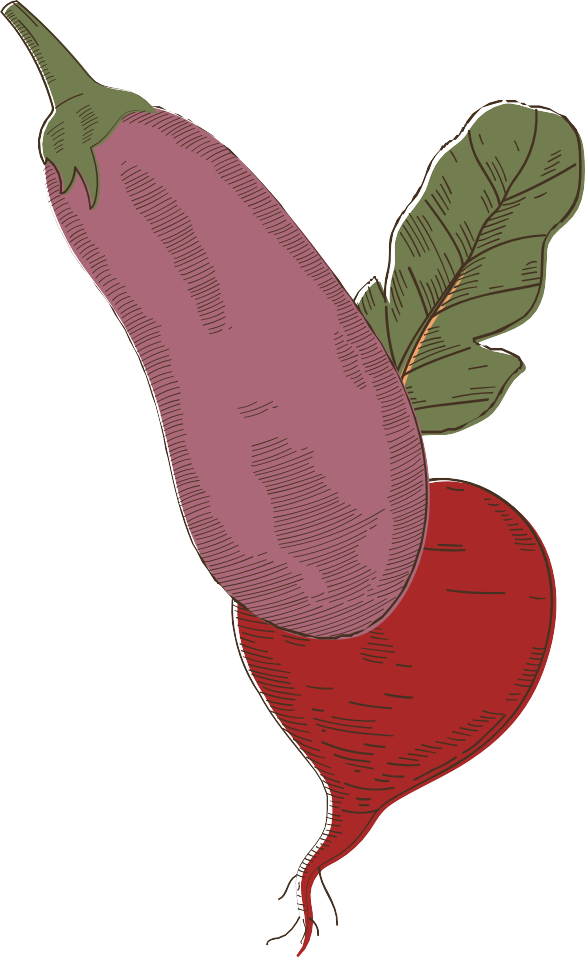 Multumesc pentru atentie :)
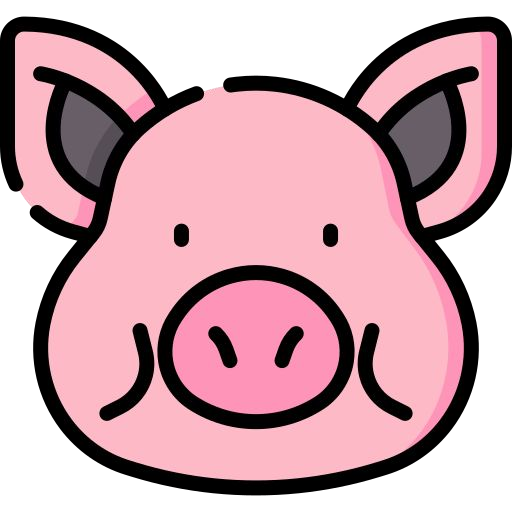 CREDITE: Acest prezentare șablon a fost creat de Slidesgo și include pictograme de Flaticon și​​ infografice şi imagini de Freepik